ДВИГАТЕЛЬНАЯ   АКТИВНОСТЬ  ДЕТЕЙ  В  ГРУППЕ
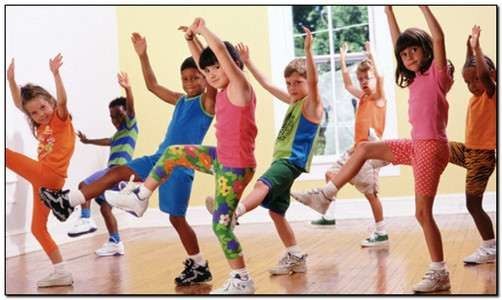 ДА  -  естественная    биологическая потребность организма в движении
Двигательная активность
Степень подвижности детей

высокая
средняя
низкая
Время года


весенне-летнее  

осенне-зимнее
Классификация двигательной активности
Регламентированная ДА

Частично-регламентированная ДА

Нерегламентированная ДА
Регламентированная      ДА
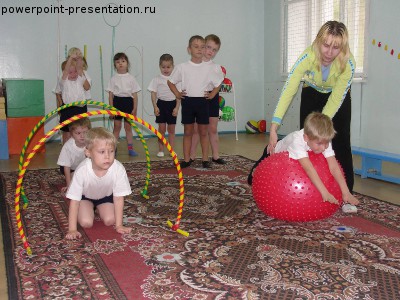 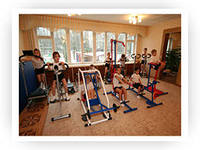 Частично-регламентированная   ДА
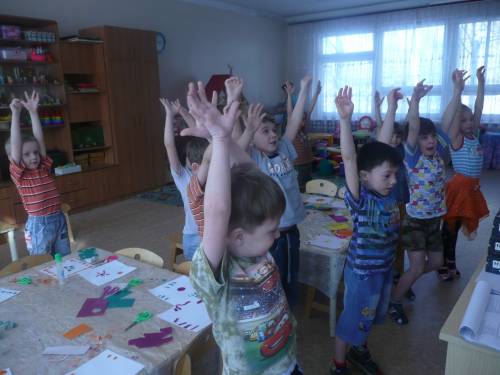 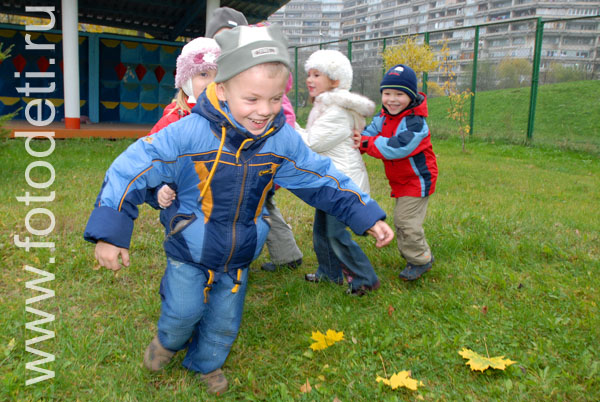 Нерегламентированная   ДА
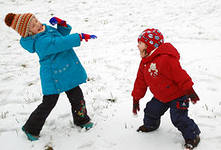 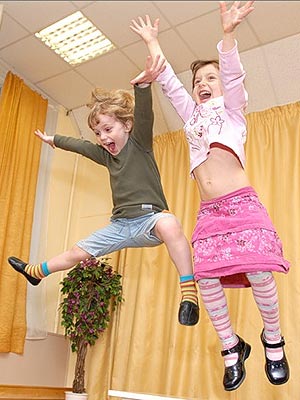 Главная цель педагогической работы в ДОУ – охрана и укрепление здоровья, полноценное физическое и психическое развитие детей
Ребёнок  3 – 7 лет5,5  -  6  часов
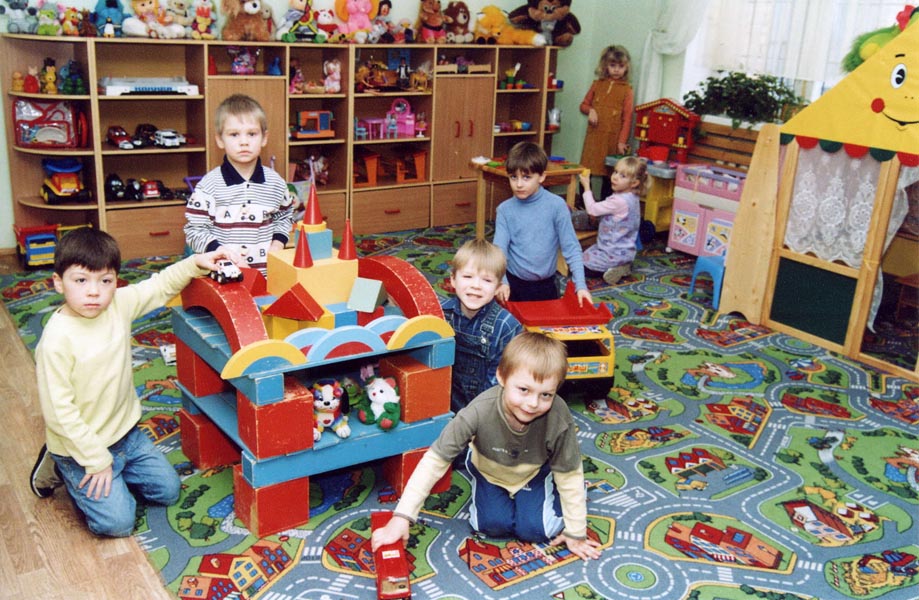 Распределение ежедневной   ДА
ПЕРВАЯ ПОЛОВИНА ДНЯ (8.00 – 13.00) 1. Утренняя гимнастика 2. Занятия по физической культуре 3. Двигательная разминка во время большого перерыва между   занятиями 4. Физкультминутка 5. Подвижные игры и физические упражнения на утренней прогулке 6. Самостоятельная двигательная деятельность детей на утренней прогулке 7. Самостоятельные игры в помещении и прочие движения в режиме дня
Распределение ежедневной  ДА
ВТОРАЯ ПОЛОВИНА ДНЯ (15.00 – 18.00)
 1. Пробежки по массажным дорожкам в сочетании с контрастными воздушными ваннами (гимнастика после дневного сна) 2. Самостоятельная двигательная деятельность детей на вечерней прогулке 3. Индивидуальная работа с детьми по развитию движений и регулированию ДА на вечерней прогулке 4. Самостоятельные игры детей в помещении и прочие движения в режиме дня
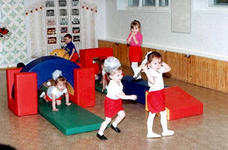 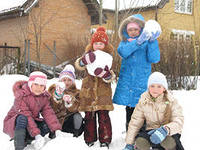 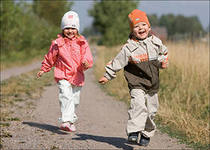 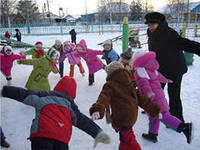 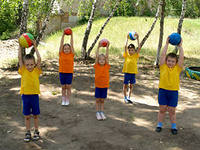 Спасибо за внимание!